KAZUISTICKÁ KONFERENCE 

Představení praxe Multidisciplinárního týmu duševního zdraví pro děti a adolescenty

PRO ZDRAVÍ 21 Z.Ú.
www.prozdravi21.cz
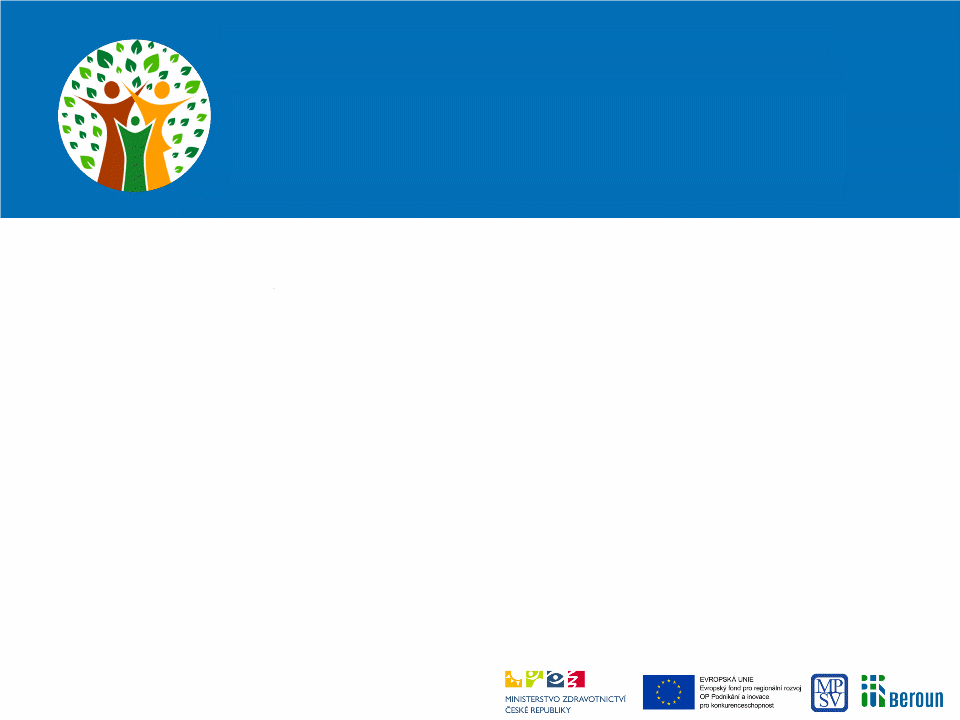 JAK FUNGUJE MTDZ
1. Hlavní cíl MTDZPřesun těžiště péče o děti a dospívající ve věku 0-18+ let s již diagnostikovaným duševním onemocněním, nebo ohrožené duševním onemocněním do jejich přirozeného prostředí. 
2. Jak na to?Propojením zdravotních a sociálních služeb.
3. Personální obsazení Zdravotní služby pedopsychiatr    0,5psycholog          2       (klin. 1, ve zdrav. 1)zdravotní sestra 3rodinný terapeut 1Sociální službysociální pracovník 2pracovník v sociálních službách 1speciální pedagog 1,5peer konzultant 0,15
4. Metodické postupyBiopsychosociální přístup, systemický,zaměřený na řešení, hlavním nástrojemje case management
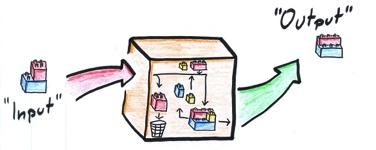 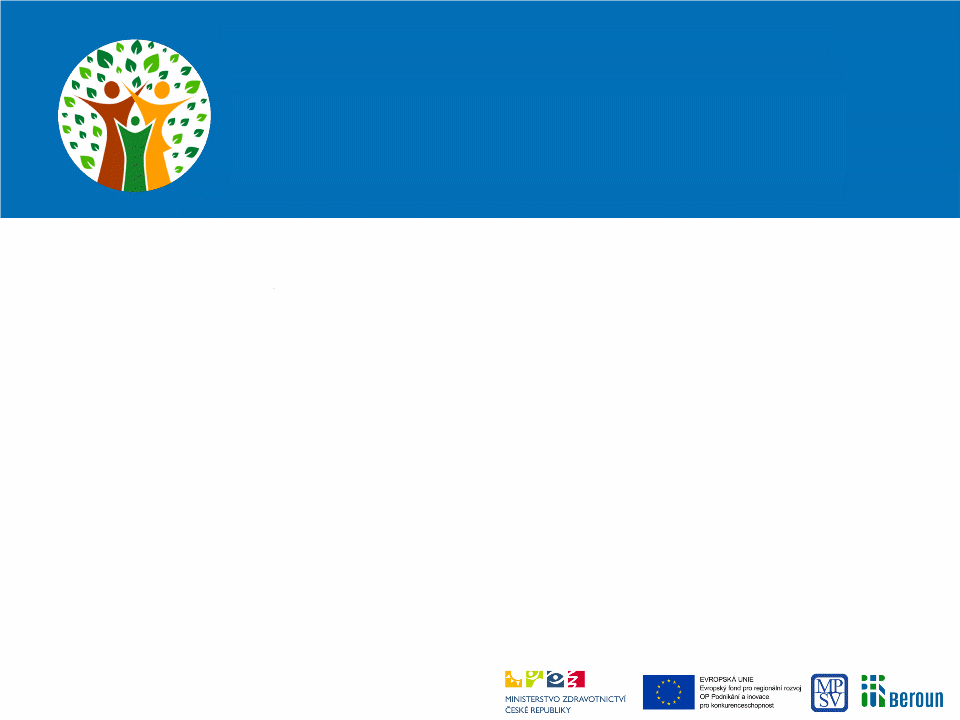 CESTA KLIENTA MTDZ
První kontakt 
Zcela první kontakt MTDZ (kontaktního pracovníka - KP) se zájemcem o službu (většinou přes hlavní číslo 704 979 979). Zjišťujeme základní údaje zájemce (jméno, věk, kontakt, místo bydliště/spádovost, oblast problému dítěte, předchozí hospitalizace a pedopsychiatrické péče, KP uvažuje o předběžně navrhovaných službách a vhodném  case managerovi - CM).

Přijetí do péče

Na první poradě týmu představí KP zájemce o službu týmu a tým určí (nebo potvrdí navrhovaného) CM, odbornost pro zavedení klienta do péče (pedopsychiatr nebo psycholog), rozšiřuje se uvažování o předběžně navrhovaných službách vzhledem k obtížím dítěte. Před vyšetřením pedopsychiatra nebo psychologa CM realizuje vstupní sezení do tří dnů od prvního kontaktu a odebírá sociálně-zdravotní anamnézu. Ve vážných případech se již v této době pracuje s tzv. časovou osou narativu dítěte. Vytváří se první zakázka, která se dále profiluje.

Průběh péče
CM s týmem vytváří a zajišťuje realizaci léčebného plánu v programu prevence hospitalizace a podpůrného plánu v programu zotavení.

Ukončení péče

Ideálně, pokud je naplněn plán včetně nastavené zakázky.
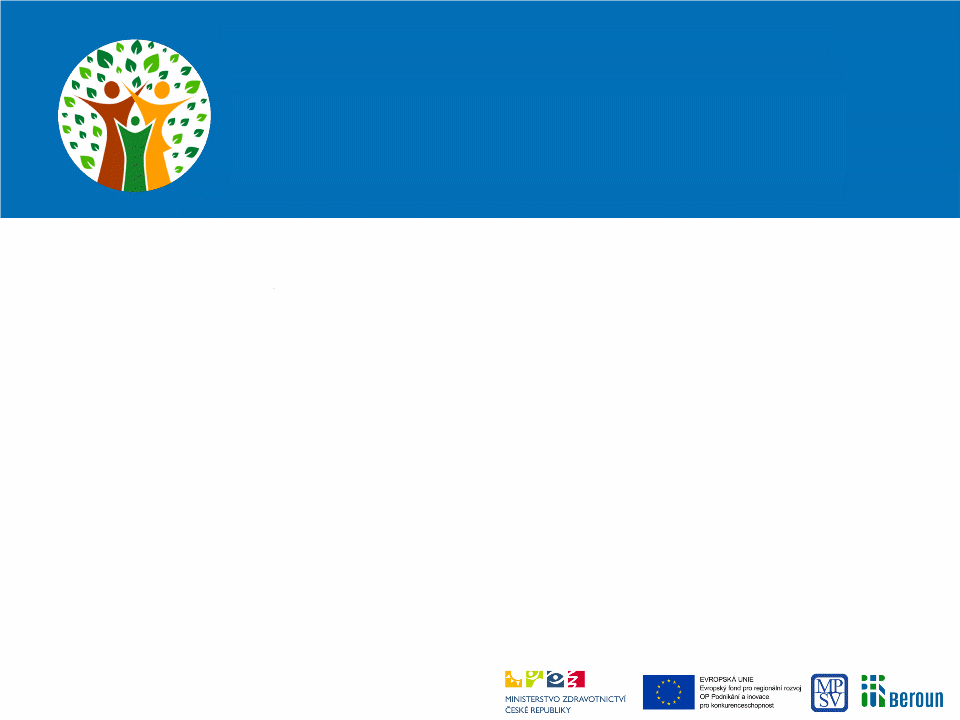 Příběh dívky A.: První kontakt
První kontakt byl před dvěma lety, kdy Anna začala ve svých 11 letech navštěvovat NZDM. Využívala volnočasových aktivit asi tři měsíce, poté přestala náhle NZDM navštěvovat. Další kontakt s organizací iniciovala Dětská psychiatrická nemocnice (DPN), která se obrátila na MTDZ s dotazem, zda by mohl tým MTDZ Annu po propuštění z nemocnice převzít do ambulantní péče. V době přijetí týmem MTDZ bylo Anně 13 let.

Oblast problému
Hospitalizace trvala cca šest měsíců ve dvou psychiatrických nemocnicích, původně pro podezření na mentální anorexii, sebepoškozování a suicidální myšlenky, 1x suicidiální pokus. V první DPN, která se orientuje na poruchy příjmu potravy se  objevily problémy v chování, proto byla přeložena do jiné DPN. Z té se Anně nechtělo domů, přestože byl její fyzický i psychický stav stabilizován. Byla vyloučena mentální anorexie, lékaři spatřovali problém zejména v rodině. Hrozil rozvoj tzv. hospitalismu.

Zakázka 
Podpora duševního zdraví.
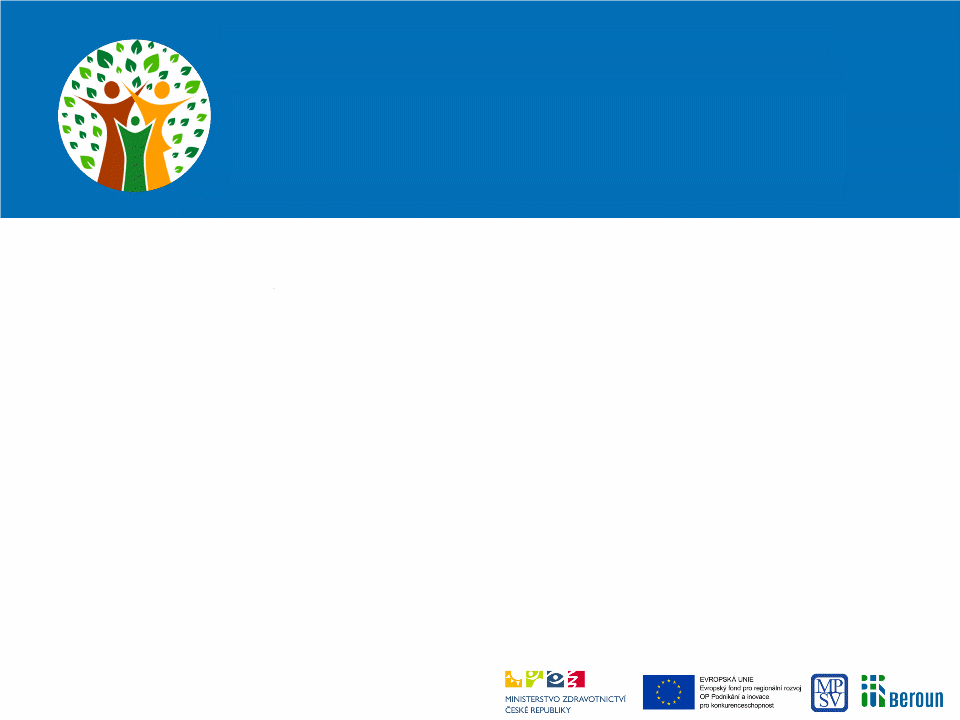 2. Přijetí A. do péče:      anamnéza a zavedení do péče
Věk: D a R: A 14 let, M 37, O 50, S 0
Vývoj dítěte - fyziologický a PM v normě, v období MŠV věku úzkosti, v SŠV rizikové chování, suicidiální myšlenky, jedenkrát suicidiální pokus, sebepoškozování, problémy s příjmem potravy, vyšší četnost běžných fyziologických onemocnění.Somatické a duševní zdraví R - A -  fyziologický zdráva, deprese, porucha přizpůsobení, M - deprese, asi před 5 lety hospitalizována v psychiatrické nemocnici, medikována, O - zdráv.Ekonomicko-sociální stabilita R - odlišná národnost, A. se narodila v ČR, kdy M v ČR 2 roky, O 7 let, R podniká, velká vytíženost rodičů, životní úroveň vyšší střední třídy, usiluje o začlenění naší kultury ČR, neodklání se od své.
Oslabení rodičovských kompetenci/ komunikční a výchovný styl  - A mluví velmi dobře ČJ, méně jazykem svých rodičů, rodiče komunikují v ČJ na úrovni začátečníků. Výchovně orientace na výkon, komunikace hodnotící, orientující se na nedostatky. Nízká míra společně stráveného času, plnění materiálních přání. Traumatické události - jazykový nesoulad s rodiči, v péči chůvy do dvou do tří let (třetí kultura), dále 1 rok v rodné zemi rodičů, násilí mezi rodiči.Zájmy D a R, silné stránky, talenty - síla rodiny opustit nevyhovující životní podmínky, prosadit se v nové zemi, začlenit se, tvůrčí a estetické schopnosti, zájem R o dceru.
Rizika - dokonání suicidia, rozvoj hospitalismu, rozvoj duševního onemocnění, zejména poruchy osobnosti a poruchy chování.
Zavedení do péče  - finální rozhodnutí pedopsychiatra o přijetí na základě vážnosti stavu. Proběhl pohovor s dívkou a rodiči. Dívce byla upravena medikace.
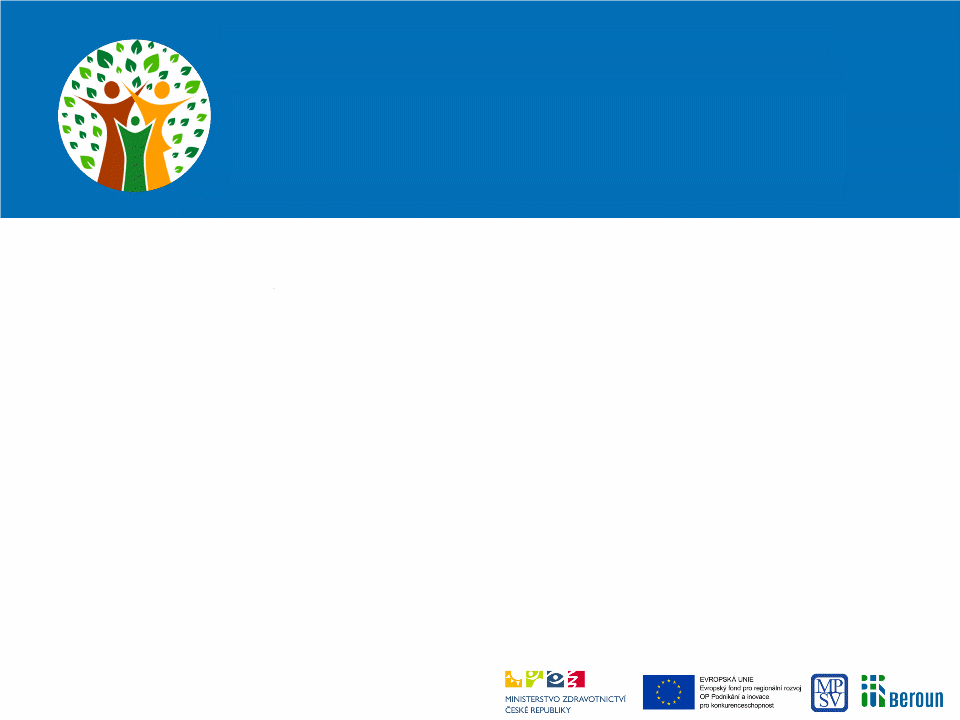 3. PRŮBĚH PÉČE O ANNU: nastavení léčebného a podpůrného plánu
Na další první poradě týmu jsou na základě dostupných informací vyhodnoceny dívčiny potřeby, je vytvořen léčebný a podpůrný program:
pedopsychaitrická péče 
rodinná a individuální terapie
podpora speciálního pedagoga
zajištění sociálně terapeutických volnočasových aktivit NZDM
doučování
externí spolupráce - se školou a s DPN, kde A. i v průběhu péče MTDZ byla krátkodobě znovu hospitalizována.
Uvažování o problému dítěte z biopsychosociálního pohledu - práce s metaforou “sociální dělohy” (Chvála, Trapková, 2014)Využití podobnosti prenatálního vývoje dítěte ve fyziologické děloze matky v psychoterapeutické týmové práci se “sociální” dělohou:   Ohrožení primárních vývojových potřeb tým spatřuje v období odloučení od matky v prvním trimestru “sociálního těhotenství” (? vztahové vazby mezi M a A), kdy nevíme, jakými copingovými strategiemi se A se situací vypořádala. V současné chvíli se A nachází v období započaté adolescence, je v konfliktu s matkou, není si jistá svou sexuální identitou, separační proces nepostupuje (? narušené vazby s matkou nebo ?vlivu domácího násilí), metaforicky je v období začátku třetího semestru “sociálního těhotenství”, kdy se již započal “sociální porod” s následnou stagnací. Plánem týmu bylo podpořit stagnující “sociální porod” podporou vztahu s matkou tak, aby byla podpořena identita Anny a její další separační proces.  Dále se v rámci podpory separačního procesu jevila nutná harmonizace rodinného a školního prostředí.
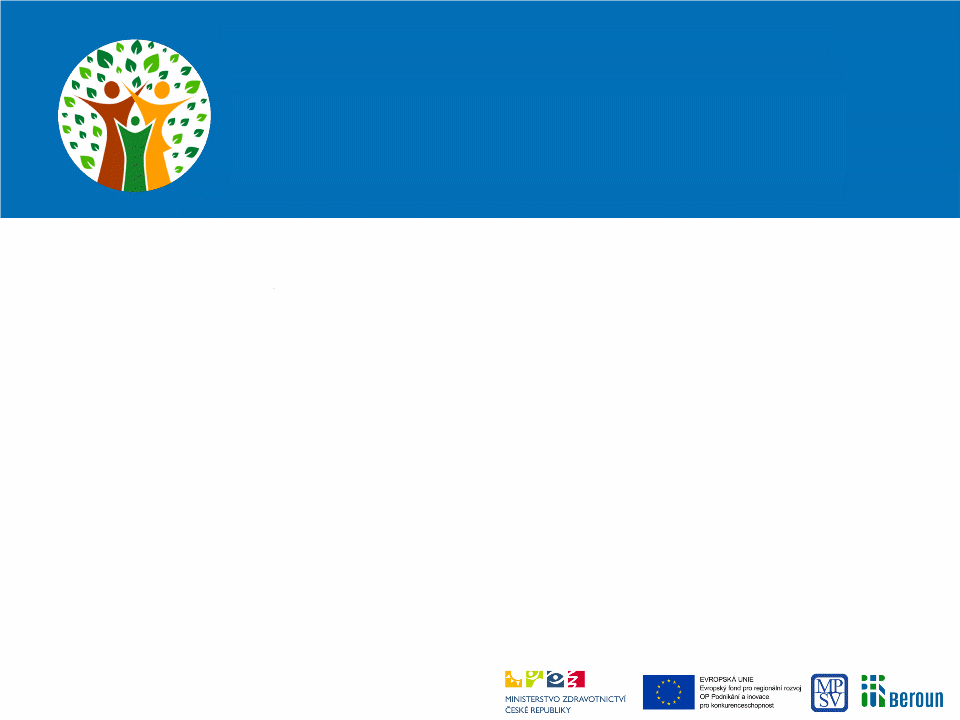 3. PRŮBĚH PÉČE O ANNU
Popis nežádoucích symptomů 
Bolesti hlavy, silná a přetrvávající únava (3z10 na škále pocitu energie), stahování se do sebe, nutkavé stavy ublížit si, plačtivost, suicidální myšlenky, napětí projevující se silným třesem a nutkavými pohyby, pocit nedostačivosti a selhání, odpor k rodičům,obavy, že ji rodiče zbijí.

Spouštěče symptomů
Suicidiální myšlenky doma v podvečerních hodinách, když je sama doma s rodiči, v NZDM v situacích, kdy je po ní vyžadováno, co se jí nelíbí, situace, když rodiče odmítají její kamarádky, když na ní vyvíjejí tlak v souvislosti se školou nebo ji do něčeho nutí, ve škole situace, kdy se učitelé smějí dětem, které A považuje za děti v nouzi, kdy je zesměšňují.

Účel symptomů
Zajištění získání a přesunu pozornosti rodičů, zabránění rodičovským hádkám, zvýšení zájmu rodičů o to, co chce ona, a ne co chtějí oni, matka je více doma, více s A, postupně rodiče plní A přání, rodiče jsou více spolu, více spolu komunikují nehádají se.

Rizika
Dokonání suicidia, rozvoj hospitalismu, rozvoj duševního onemocnění, zejména poruchy osobnosti a poruchy chování.

Výjimky, kdy se symptomy nevyskytují
Během dne, s kamarádkami, při kouření, s alkoholem, doma, když tam nejsou rodiče.
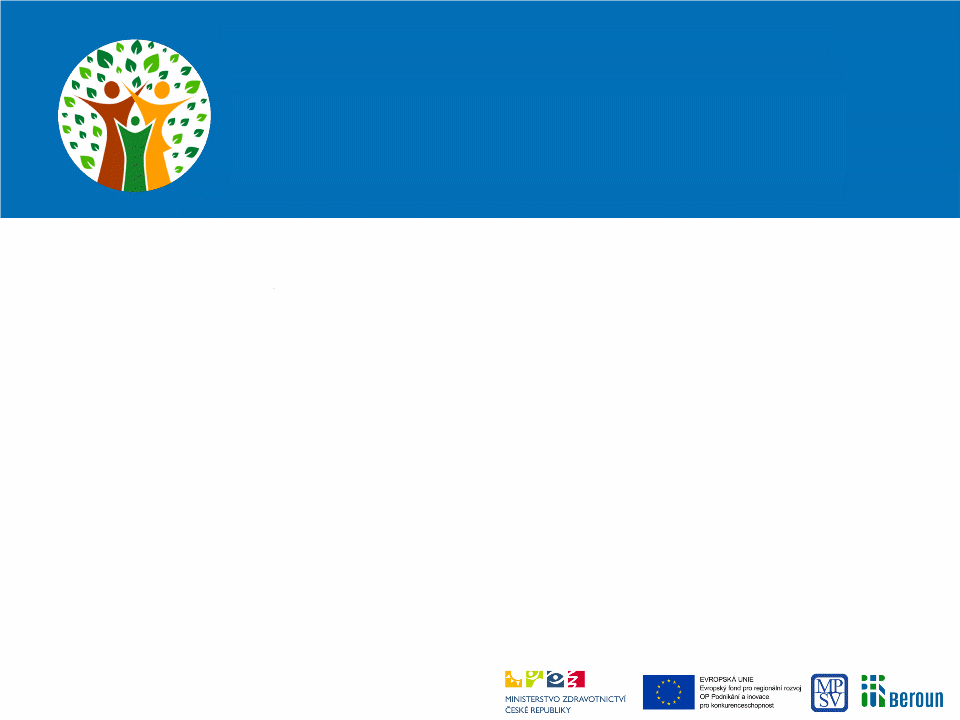 3. PRŮBĚH PÉČE O DÍVKU A.
Zdroje
Estetické cítění A i R, vnímavá k sociálním nerovnostem, něžné vystupování, matka popisuje, že jako malá byla mazlivá a ráda se k ní tulila, síla rodiny opustit rodnou zemi a prosadit se v zemi s odlišnou kulturou, estetické cítění, tvůrčí schopnosti dobré materiální zázemí, zájem o to, aby dcera byla šťastná, ochota spolupracovat - respektovat odborná doporučení a zároveň  přinášení vlastních nápadů do procesu spolupráce, přání školy obdržet “manuál” na dítě po hospitalizaci z DPN a A.
Vyhodnocení potřeb
Potřeba bezpečné vztahové vazby s matkou, přijetí, zajištění optimálních hranic, podpora separačního procesu.

Preferovaná budoucnost
Být s kamarády, vyučit se, pracovat v kosmetice, klid, u R pocit, že je A spokojená.

Způsob zajištění nenaplněných potřeb: Použité nástroje k dosažení cíle
case management, pedopsychiatrická léčba včetně medikace a dočasné hospitalizace, poradenství speciálně pedagogické, sociální a zdravotní, psychoterapie, rodinná terapie, doučování, volnočasové aktivity v NZDM, průvodcovství procesem dospívání, případová konference
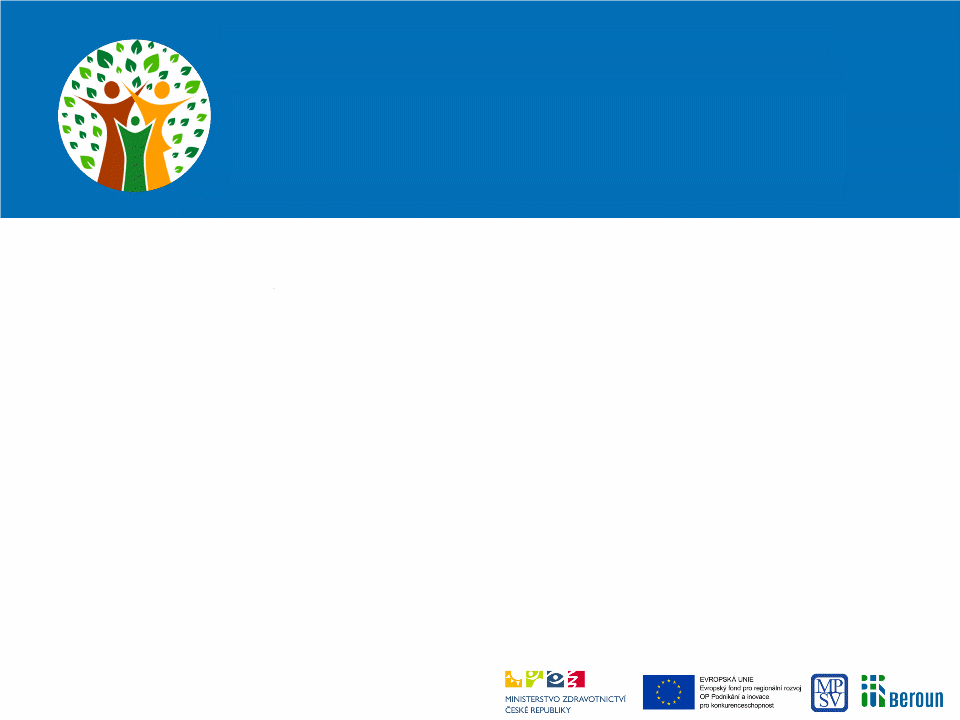 3. PRŮBĚH PÉČE O DÍVKU A.:Shrnutí subjektů podpory a co kdo udělal?
Rodina
Obrátila se na nemocnici, nechala A. hospitalizovat v DPN, navázala kontakt s MTDZ a s NZDM, využívala nástrojů k dosažení cíle, hradila doučování českého jazyka, přizpůsobila časový program podle potřeb A.
Dětská psychiatrická nemocnice
Realizovala léčebný program v rámci hospitalizace, vytvořila prostor pro rodiče pracovat na změně sociálního kontextu během A hospitalizace, spolupracovala s týmem MTDZ.
MTDZ
Přebralo A. do péče po ukončení hospitalizace v DPN, nastavilo a realizovalo  léčebný  podpůrný plán a program zotavení  - 2 x měsíčně pedopsychiatrická péče Anny, 2x měsíčně rodinná terapie, péče case managera, podpora speciálního pedagoga, individuální terapie.
NZDM
Zprostředkovalo a zprostředkovává  kontakt se společenským prostředím, zajišťuje sociálně terapeutické činnosti - rozvojové aktivity, chrání práva, oprávněné zájmy a potřeby A. - spolupracuje s rodinou a školou. 
Učitel pro doučování
Doučoval český jazyk nejprve v MTDZ a poté v NZDM.
Škola
Spolupracovala s MTDZ v rámci konzultací dle potřeby, účastnila se případového setkání, realizuje IVP pro A.
Pedopsychiatrická ambulance
Poskytuje ambulantní pedopsychiatrickou péči po ukončení péče A v MTDZ.
Pediatr
Zajišťuje preventivní péči a léčbu bežných somatických onemocnění.
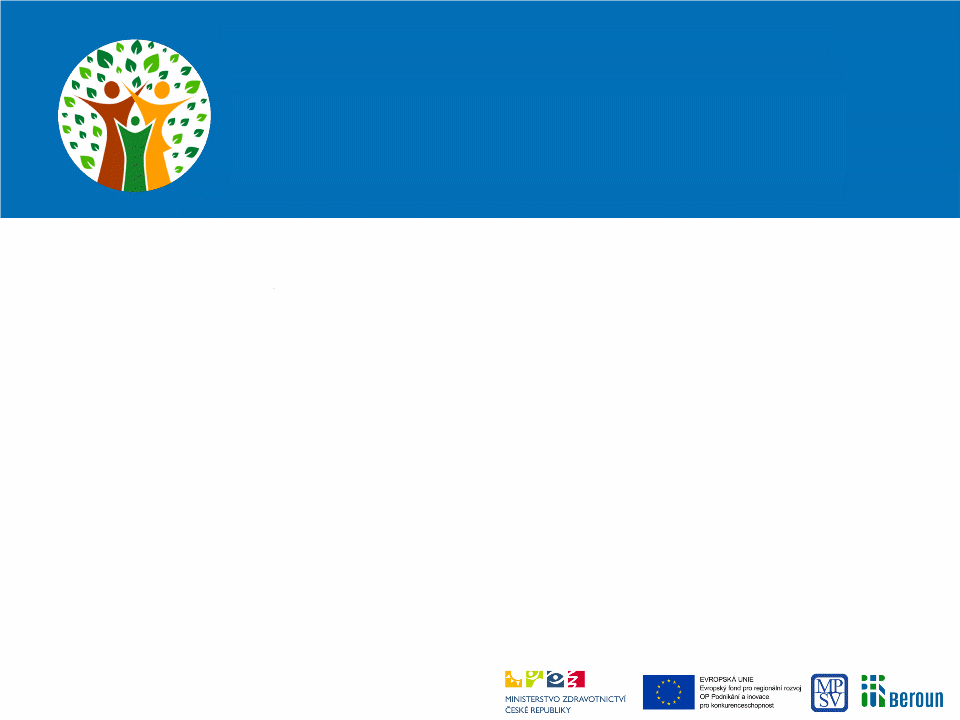 4. UKONČENÍ PÉČE
Zakázka MTDZ je naplněna:Dívka A. je duševně stabilizována a předána do běžné pedopsychiatrické ambulantní péče, využívá dále služeb NZDM. 
Dosažené cíle
A - Ústup bolestí hlavy, zvýšení energie (7), pocit více volnosti od rodičů, prosazení vlastních kamarádek, zvýšení pocitu vlastního sebeurčení - A si přeje pracovat s matkou v kosmetickém salonu, posílení dovednosti přemýšlet o tom, s kým se chce A. kamarádit, porozumění normám společnosti - povinnost chodit do školy, návrat do přirozeného prostředí, pocit úspěšnosti jako matky, M - radost ze zlepšení vztahu s dcerou Š - pocit, že může dobře plnit své poslání, učitelé využívají zkušenosti z metodické podpory i pro další žáky ve třídě. R - rozhodli se ukončit partnerství, zůstanou po vzoru své kultury žít spolu, jsou schopni věnovat se rodičovství společně, doma komunikují přívětivě.

Využité zdroje:
PRO ZDRAVÍ 21 Z.Ú., 2020. Popis poskytování zdravotních a sociálních služeb v pilotním provozu Multidisciplinárního týmu duševního zdraví pro děti a adolescenty 2020-2022: MTDZ-P 21. Beroun.
TRAPKOVÁ, Ludmila; CHVÁLA, Vladislav, 2009. Rodinná terapie psychosomatických poruch. Vyd. 2. Praha: Portál. 232 s. ISBN 978-80-7367-561-5.TRAPKOVÁ, Ludmila a CHVÁLA, Vladislav, 2008. Rodinná terapie a teorie jin-jangu. Vyd. 1. Praha: Portál 248 s. ISBN 978-80-7367-391-8.
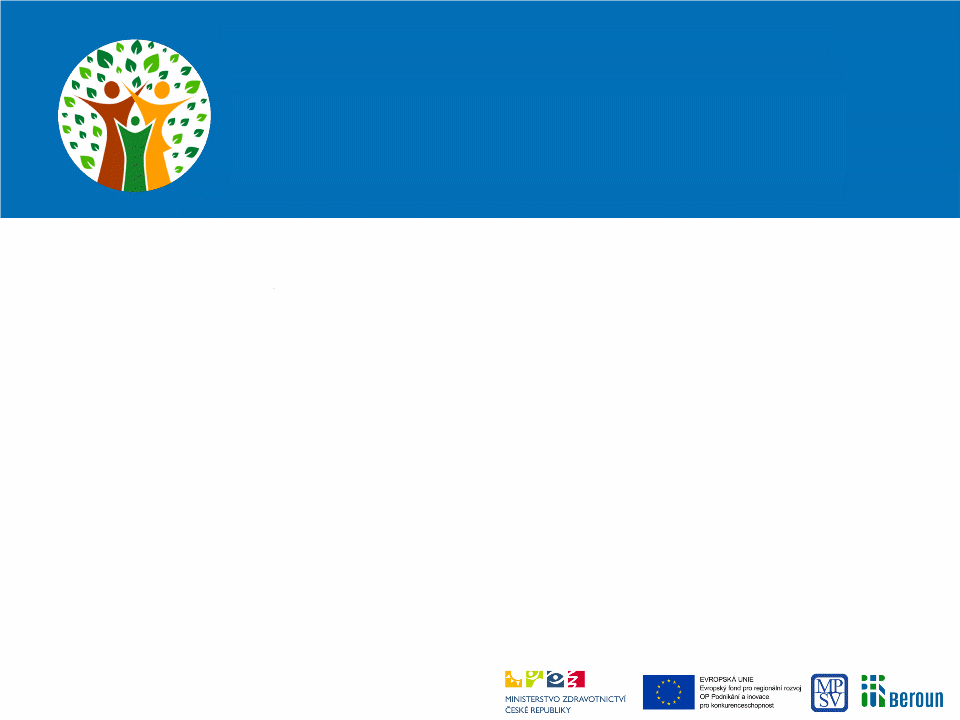 PŘÍBĚH DÍVKY A.:Rozvaha o tom, jaká změna se cestou MTDZ odehrála
A. se narodila v silné rodině, rodičům, kteří měli odvahu začlenit se do zcela odlišné kultury, než byla jejich vlastní. Z úcty ke své vlastní kultuře ji zcela neopustili, ale snažili se ji propojit s českou kulturou. Začleňování nebylo snadné, museli A. často nechávat hlídat a později ji nechávat doma často samotnou. Přestože původně tým uvažoval o možné rané deprivaci A. vlivem odloučení od matky, téma deficitu mateřské péče se neobjevilo v popředí ve vztahu k jejím aktuálním obtížím. Stěžejním tématem bylo násilí mezi rodiči, kdy A. vnímala nebezpečné stát se ženou. Bála se, že být ženou znamená žít pod násilím muže. Nemohla se proto přiblížit k matce, protože to by mohlo znamenat ztotožnění s ženstvím, zároveň k matce pociťovala odpor, aby se tak nestalo. Rodiče tím, že jejich “jediné dítě” se ocitlo na prahu smrti, byli ochotni začít mluvit o svých poměrech, nevěrách, letitém násilí, kdy např. otec ohrožoval matku před očima dívky nožem, a dokázali doma vytvořit podmínky, kdy se nehádají. V rodinné terapii a individuální terapii pak bylo třeba pracovat s přenosy násilí u A. a “zvyknutí” si na harmonické prostředí, kterému může důvěřovat. A. se přiblížila k matce, otec z dominance ustoupil, čímž se “restartoval” separační proces. A. obdivuje práci rodičů a chce jít podobnou cestou. Chodí do NZDM, kde se účastní aktivit a  za podpory pracovníků připravuje pro vrstevnice krášlící  programy. Ráda by se vyučila a pracovala stejně jako matka v kosmetických službách. Ví, že má cit pro krásu, uvědomuje si, že k tomu, aby byla kosmetičkou, se potřebuje vyučit v oboru, tedy mít průměrné známky. Rodiče ji v jejím zájmu podporují, společně spolu žijí a jsou rodiči, avšak ne partnery.
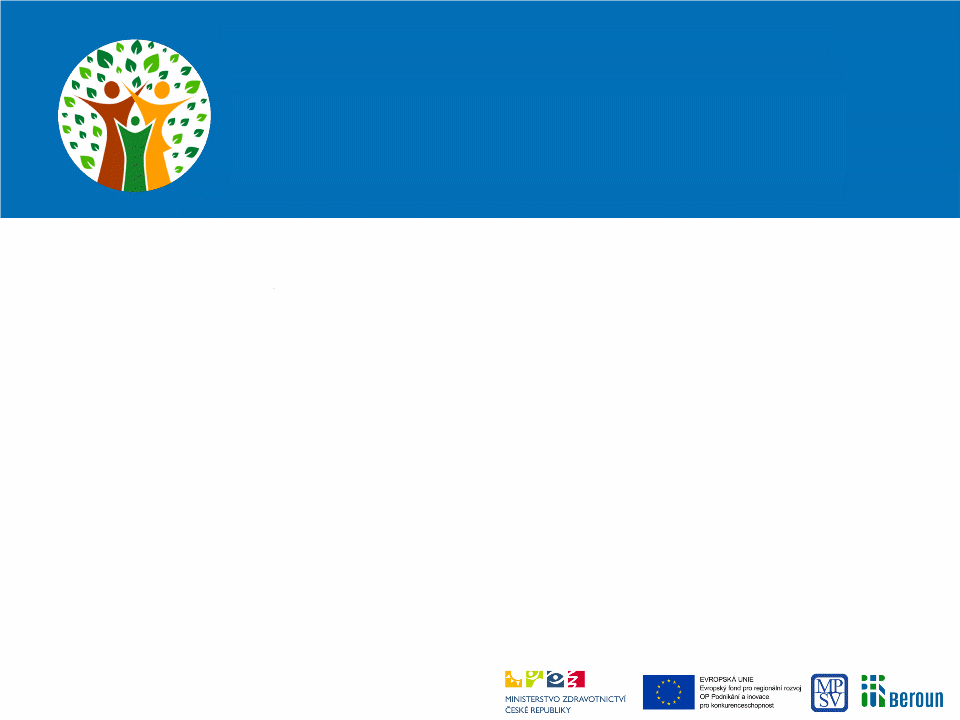 Pro zdraví 21 z.ú.
Děkuji za pozornost

Mgr. Zdeňka Hylasová Benešová